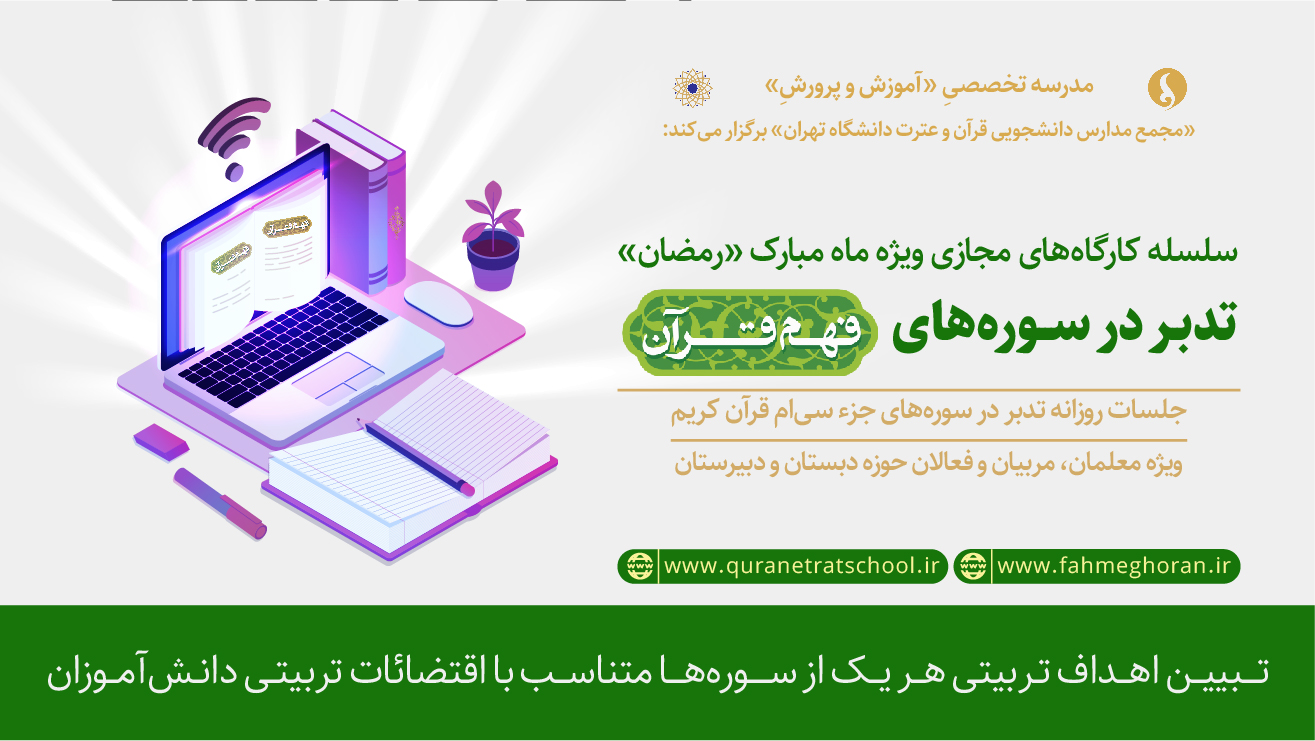 جلساات تدبر در سوزه های فعم قرآن........ ماه مبارک رمضان 98
سوره مبارکه حمد
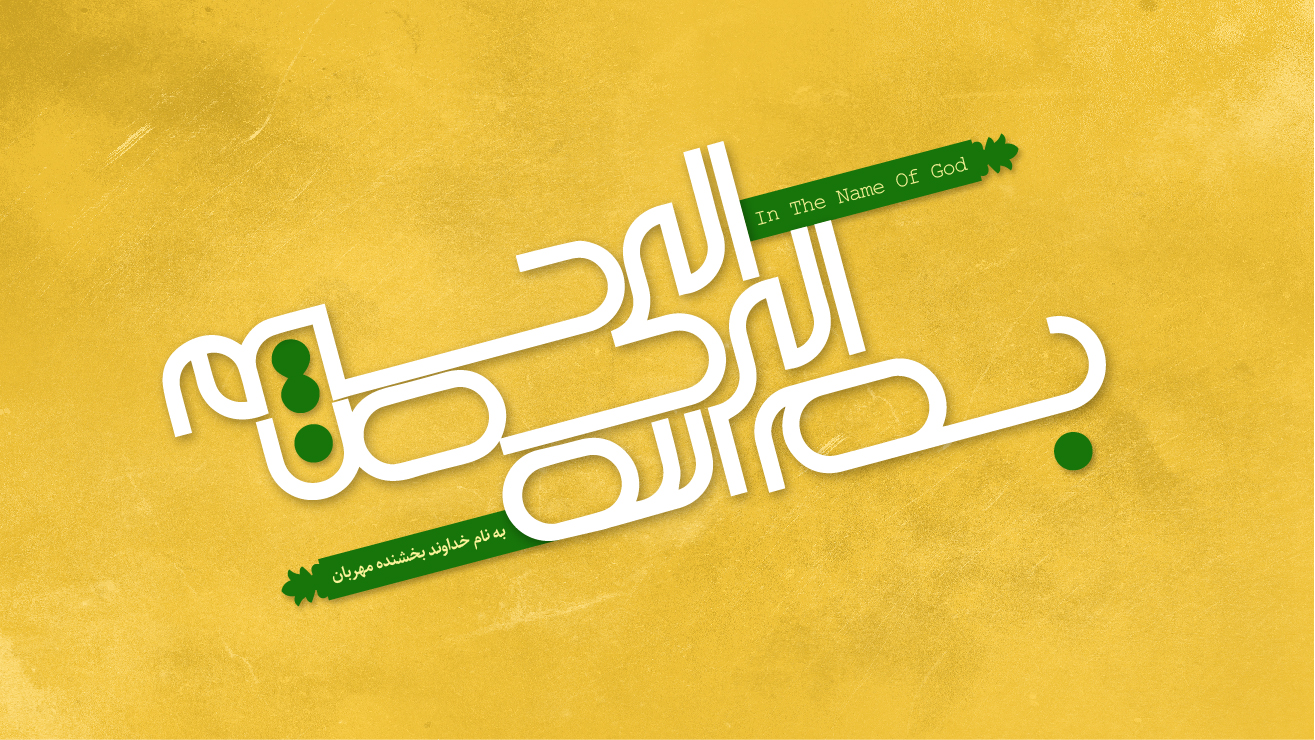 سوره مبارکه حمد
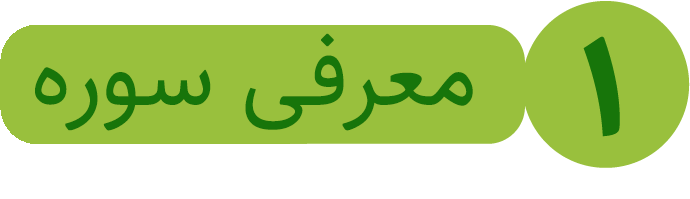 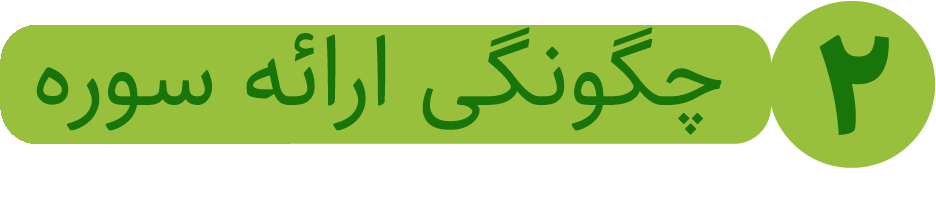 سوره مبارکه حمد
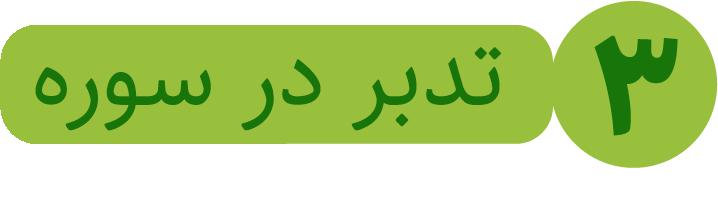 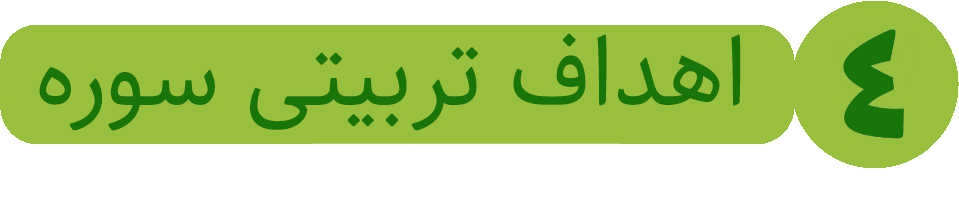 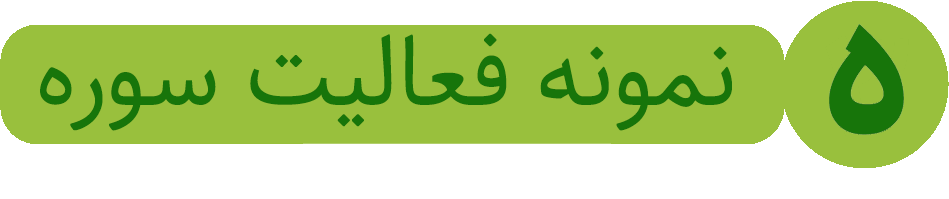 سوره مبارکه حمد
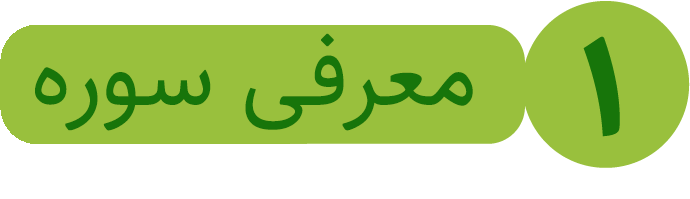 بِسْمِ اللَّـهِ الرَّ‌حْمَـنِ الرَّ‌حِيمِ ١
اَلْحَمْدُ لِلَّـهِ رَ‌بِّ الْعَالَمِينَ ٢
 الرَّ‌حْمَـنِ الرَّ‌حِيمِ ٣ 
 مَالِكِ يَوْمِ الدِّينِ ٤
 إِيَّاكَ نَعْبُدُ وَإِيَّاكَ نَسْتَعِينُ ٥
 اهْدِنَا الصِّرَ‌اطَ الْمُسْتَقِيمَ ٦
صِرَ‌اطَ الَّذِينَ أَنْعَمْتَ عَلَيْهِمْ غَيْرِ‌ الْمَغْضُوبِ عَلَيْهِمْ وَلَا الضَّالِّينَ ٧
سوره مبارکه حمد
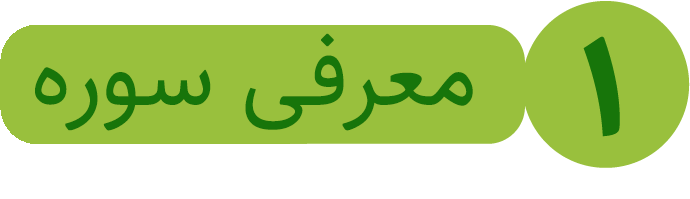 بِسْمِ اللَّـهِ الرَّ‌حْمَـنِ الرَّ‌حِيمِ ١
اَلْحَمْدُ لِلَّـهِ رَ‌بِّ الْعَالَمِينَ ٢
 الرَّ‌حْمَـنِ الرَّ‌حِيمِ ٣ 
 مَالِكِ يَوْمِ الدِّينِ ٤
 إِيَّاكَ نَعْبُدُ وَإِيَّاكَ نَسْتَعِينُ ٥
 اهْدِنَا الصِّرَ‌اطَ الْمُسْتَقِيمَ ٦
صِرَ‌اطَ الَّذِينَ أَنْعَمْتَ عَلَيْهِمْ غَيْرِ‌ الْمَغْضُوبِ عَلَيْهِمْ وَلَا الضَّالِّينَ ٧
دسته اول
دسته دوم
سوره مبارکه حمد
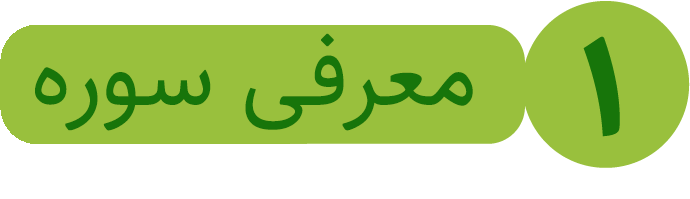 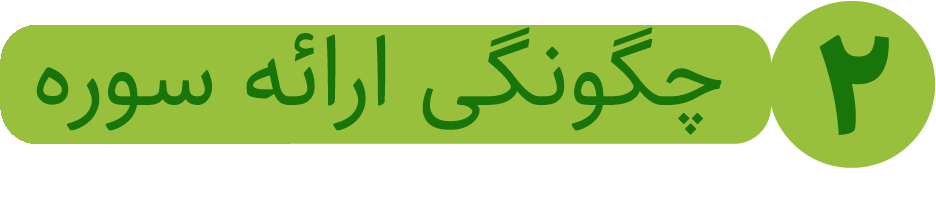 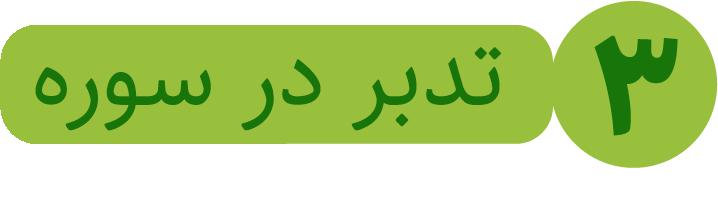 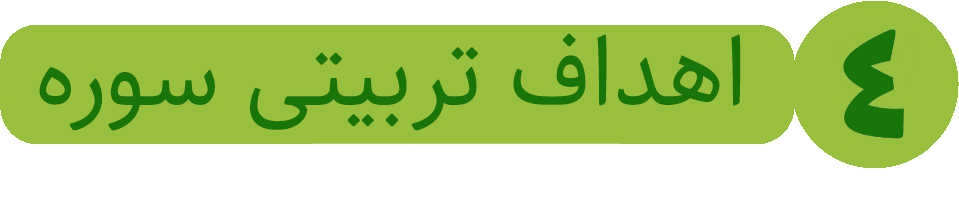 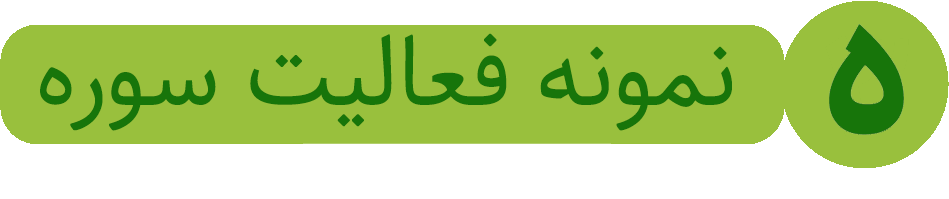 سوره مبارکه حمد
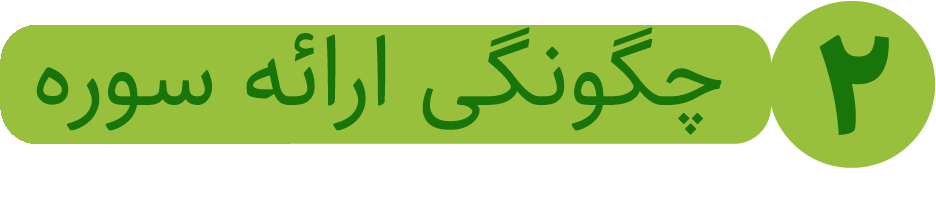 بِسْمِ اللَّـهِ الرَّ‌حْمَـنِ الرَّ‌حِيمِ ﴿1﴾
اَلْحَمْدُ لِلَّـهِ رَ‌بِّ الْعَالَمِينَ ﴿٢﴾
 الرَّ‌حْمَـنِ الرَّ‌حِيمِ ﴿٣﴾
 مَالِكِ يَوْمِ الدِّينِ ﴿٤﴾
 إِيَّاكَ نَعْبُدُ وَإِيَّاكَ نَسْتَعِينُ ﴿٥﴾
 اهْدِنَا الصِّرَ‌اطَ الْمُسْتَقِيمَ ﴿٦﴾ 
صِرَ‌اطَ الَّذِينَ أَنْعَمْتَ عَلَيْهِمْ غَيْرِ‌ الْمَغْضُوبِ عَلَيْهِمْ وَلَا الضَّالِّينَ ﴿٧﴾
دسته اول
دسته دوم
بِسْمِ اللَّـهِ الرَّ‌حْمَـنِ الرَّ‌حِيمِ ﴿1﴾
الرَّ‌حْمَـن
بِ
اسْم
الرَّ‌حِيم
اللَّـه
برداشتی از معنا : باء معنای مستقل ندارد و کار آن ربط دادن چیزی به چیز دیگر است. در اینجا اسم را به شروع کردن یا کمک خواستن و ... ربط می‌دهد.
بِسْمِ اللَّـهِ الرَّ‌حْمَـنِ الرَّ‌حِيمِ ﴿1﴾
الرَّ‌حْمَـن
بِ
اسْم
الرَّ‌حِيم
اللَّـه
الربط، یختلف باختلاف الأحکام و الموضوعات، ففی کلّ مورد بحسبه.
بِسْمِ اللَّـهِ الرَّ‌حْمَـنِ الرَّ‌حِيمِ ﴿1﴾
الرَّ‌حْمَـن
بِ
اسْم
الرَّ‌حِيم
اللَّـه
برداشتی از معنا-1: آنچه لغت و عرف از لفظ «اسم» می‏فهمد، لفظ دلالت کننده است، و معلوم است که لازمه این معنا این است که غیر مدلول و مسمی باشد. 

برداشتی از معنا-2: استعمال دیگر اینکه اسم همان ذاتی باشد که وصفی از اوصافش مورد نظر ما است، که در این مورد اسم دیگر از مقوله الفاظ نیست، بلکه از اعیان خارجی است، چون چنین اسمی همان مسمای کلمه (اسم) به معنای قبلی است.
بِسْمِ اللَّـهِ الرَّ‌حْمَـنِ الرَّ‌حِيمِ ﴿1﴾
الرَّ‌حْمَـن
بِ
اسْم
الرَّ‌حِيم
اللَّـه
هو ما یری ذاتا أو صفة، بمعنی أنّه مظهر لذات و عنوان له أو لصفة من صفاته. و هذا التعریف یشمل العَلَم و اللقب و الکنیة و الصفة. 
إنّ العلم و الکنیة و اللّقب: لا تجری فی حقّ اللّه عزوجل، و هذا فی حقّ اللّه تعالی لم یقع،فینحصر فی الصفة: أی إطلاق کلمات علیه تعالی بمناسبة صفات ذاتیة له تعالی کالرّحمن و الکریم و العزیز و الجبّار.
بِسْمِ اللَّـهِ الرَّ‌حْمَـنِ الرَّ‌حِيمِ ﴿1﴾
الرَّ‌حْمَـن
بِ
اسْم
الرَّ‌حِيم
اللَّـه
برداشتی از معنا-1: «کلمه «الله» علم و اسم خاص خدا است.»
برداشتی از معنا-2: «کلمه «الله» به طور التزام دلالت بر همه صفات کمالی او دارد، و صحیح است بگوییم لفظ جلاله «الله» اسم است برای ذات واجب الوجودی که دارنده تمامی صفات کمال است، و اگر نه اگر از این تحلیل بگذریم، خود کلمه «الله» پیش از اینکه نام خدای تعالی است، بر هیچ چیز دیگری دلالت ندارد، و غیر از عنایتی که در ماده «ا ل ه» است، هیچ عنایت دیگری در آن بکار نرفته است.»
بِسْمِ اللَّـهِ الرَّ‌حْمَـنِ الرَّ‌حِيمِ ﴿1﴾
الرَّ‌حْمَـن
بِ
اسْم
الرَّ‌حِيم
اللَّـه
کلمة اللّه أصلها من أله یأله، بقرینة اللغة العبریة، و لعدم الحاجة فیها الی التکلّف، و لکون کلمة إله شایعة استعمالها فی هذا المعنی، ثمّ دخلت علیها الألف و اللام، ثمّ صارت علما بالغلبة، فالإله بمعنی العبادة و التحیر: غلب استعماله فی ما یعبد و یتوجّه الیه و یخضع لدیه. لا إله الّا هو.
بِسْمِ اللَّـهِ الرَّ‌حْمَـنِ الرَّ‌حِيمِ ﴿1﴾
الرَّ‌حْمَـن
بِ
اسْم
الرَّ‌حِيم
اللَّـه
برداشتی از معنا-1: «کلمه (رحمان) صیغه مبالغه است که بر کثرت و بسیاری رحمت دلالت می‏کند و کلمه (رحیم) بر وزن فعیل صفت مشبهه است که ثبات و بقاء و دوام را می رساند، پس خدای رحمان معنایش خدای کثیر الرحمة و معنای رحیم خدای دائم الرحمة است.»
  
برداشتی از معنا-2: «مناسب با کلمه رحمت (رحمن) این است که دلالت کند بر رحمت کثیری که شامل حال عموم موجودات و انسان ها از مؤمنین و کافر می‏شود.»  

برداشتی از معنا-3: «کلمه (رحیم) بر نعمت دائمی و رحمت ثابت و باقی او دلالت کند، رحمتی که تنها به مؤمنین افاضه می‏کند و در عالمی افاضه می‏کند که فنا ناپذیر است و آن عالم آخرت است.»
بِسْمِ اللَّـهِ الرَّ‌حْمَـنِ الرَّ‌حِيمِ ﴿1﴾
الرَّ‌حْمَـن
بِ
اسْم
الرَّ‌حِيم
اللَّـه
رحمت: أنّ الرحمة فیض منبسط و نور متّسع و محیط بجمیع عالم الوجود سماء و أرضا ظاهرا و باطنا إیجادا و إبقاء مادّیا و روحانیا

و هذا المقام: مقام الرحمانیة الالهیة المنبسطة التامّة المحیطة، و کما أنّ لنور الوجود بل للنور الحسّی مراتب شدّة و ضعفا، کذلک للرحمة الحقّه، فکلّ فرد من موجودات سماویة أو أرضیة یستفید من الرحمة المنبسطة علی حسب استعداده الذاتی و الفعلی، الی أن یصل فی الکمال الی درجة فوق الاستفادة و هو مقام الصالحین، فیدخلهم اللّه عزوجل فی رحمته الخالصة النافذة. و الی أن ینتهی فی الضعف و النزول الی حدّ لا یستفاد فیه الّا من الرحمة العمومیة فقط.

فالرحیم هو ذو رحمة ثابتة راسخة لا سعة فیها کمّا، و علی هذا یقال انّه رحیم بالمؤمنین أو رحیم فی الأمور المعنویة أو بخصوصیات اخر.
بِسْمِ اللَّـهِ الرَّ‌حْمَـنِ الرَّ‌حِيمِ ﴿1﴾
الرَّ‌حْمَـن
بِ
اسْم
الرَّ‌حِيم
اللَّـه
اَلْحَمْدُ لِلَّـهِ رَ‌بِّ الْعَالَمِينَ ﴿٢﴾
الْعَالَمِين
لِ
اللَّـه
رَ‌بّ
الحَمْد
برداشتی از معنا-1: برای ستودن چیزی یا کسی لازم است آن را از نواقص منزه دانست.

برداشتی از معنا-2: برای ستودن چیزی یا کسی مشاهده صفات کمال آن ضروری است
اَلْحَمْدُ لِلَّـهِ رَ‌بِّ الْعَالَمِينَ ﴿٢﴾
الْعَالَمِين
لِ
اللَّـه
رَ‌بّ
الحَمْد
مقابل مذمت است و در فارسی از آن به ستایش تعبیر میشود.
حمد همراه تسبیح است.
اَلْحَمْدُ لِلَّـهِ رَ‌بِّ الْعَالَمِينَ ﴿٢﴾
الْعَالَمِين
لِ
اللَّـه
رَ‌بّ
الحَمْد
أنّ الحمد فی مقابل الذّمّ، و یعبّر عنه بالفارسیة بکلمة ستایش، و عن الشکر بکلمة سپاس. ثمّ إنّ الحمد یلازم التسبیح، کما أنّ نسبة الصفات الثبوتیة الی اللّه تعالی یلازم نفی الصفات السلبیة أوّلا
اَلْحَمْدُ لِلَّـهِ رَ‌بِّ الْعَالَمِينَ ﴿٢﴾
الْعَالَمِين
لِ
اللَّـه
رَ‌بّ
الحَمْد
برداشتی از معنا-1: «کلمه (رب) به معنای مالکی است که امر مملوک خود را تدبیر کند.»
اَلْحَمْدُ لِلَّـهِ رَ‌بِّ الْعَالَمِينَ ﴿٢﴾
الْعَالَمِين
لِ
اللَّـه
رَ‌بّ
الحَمْد
سوق دادن شئ به سمت کمال و رفع نواقص
اَلْحَمْدُ لِلَّـهِ رَ‌بِّ الْعَالَمِينَ ﴿٢﴾
الْعَالَمِين
لِ
اللَّـه
رَ‌بّ
الحَمْد
سوق شی‏ء الی جهة الکمال و رفع النقائص بالتخلیة و التحلیة، سواء کان من جهة الذاتیات أو العوارض أو الاعتقادات و المعارف أو الصفات و الأخلاقیات أو الأعمال و الآداب أو العلوم المتداولة، فی انسان أو حیوان أو نبات، ففی کلّ شی‏ء بحسبه و بحسب ما یقتضی ترفیع منزلته و تکمیل شأنه. و هذه الحقیقة الأصلیة یعبّر عنها فی مورد بالإصلاح، و فی مورد آخر بالانعام، و فی آخر بالمدبّر، و فی موضوع بالسائس، و فی مورد بالإتمام، و فی آخر بما یناسب الأصل و یرجع الیه. فهذه المعانی کلّها من مصادیق الحقیقة.
اَلْحَمْدُ لِلَّـهِ رَ‌بِّ الْعَالَمِينَ ﴿٢﴾
الْعَالَمِين
لِ
اللَّـه
رَ‌بّ
الحَمْد
برداشتی از معنا-1: کلمه العالمین شامل همه  عوالم پیش از دنیا، عالم دنیا و عوالم پس از دنیا (برزخ و قیامت) و همچنین عالم انسان، عالم فرشتگان و سایر عوالم هستی خواهد شد.» 
 
برداشتی از معنا-2: «و اما کلمه عالمین، این کلمه جمع عالم به فتحه لام است و معنایش آن چیزی است که ممکن است که با آن علم یافت
اَلْحَمْدُ لِلَّـهِ رَ‌بِّ الْعَالَمِينَ ﴿٢﴾
الْعَالَمِين
لِ
اللَّـه
رَ‌بّ
الحَمْد
برداشتی از معنا-1: کلمه العالمین شامل همه  عوالم پیش از دنیا، عالم دنیا و عوالم پس از دنیا (برزخ و قیامت) و همچنین عالم انسان، عالم فرشتگان و سایر عوالم هستی خواهد شد.» 
 
برداشتی از معنا-2: «و اما کلمه عالمین، این کلمه جمع عالم به فتحه لام است و معنایش آن چیزی است که ممکن است که با آن علم یافت
اَلْحَمْدُ لِلَّـهِ رَ‌بِّ الْعَالَمِينَ ﴿٢﴾
الْعَالَمِين
لِ
اللَّـه
رَ‌بّ
الحَمْد
الرَّ‌حْمَـنِ الرَّ‌حِيمِ ﴿3﴾
مَالِكِ يَوْمِ الدِّينِ ﴿٤﴾
الدِّينِ
مَالِكِ
يَوْمِ
مَالِكِ يَوْمِ الدِّينِ ﴿٤﴾
مَالِكِ
يَوْمِ
الدِّينِ
برداشتی از معنا-1: «مالک، به معنای سلطه  خاصی است که زمینه ساز هر گونه تصرف در شیء مملوک باشد.»
مَالِكِ يَوْمِ الدِّينِ ﴿٤﴾
مَالِكِ
يَوْمِ
الدِّينِ
برداشتی از معنا-1: یوم که در لغت پاره ای محدود از امتداد زمان است، در اینجا به مرتبه و مرحله​ای اشاره دارد که در بردارنده بروز و ظهور چیزی است.
مَالِكِ يَوْمِ الدِّينِ ﴿٤﴾
مَالِكِ
يَوْمِ
الدِّينِ
برداشتی از معنا-1: دین خضوع و انقیاد در برابر برنامه یا مقرراتی معین است. بنابراین در معنای دین دو قید معتبر است؛ یکی انقیاد و خضوع و دیگری این که آن انقیاد در برابر برنامه خاصی باشد.
إِيَّاكَ نَعْبُدُ وَإِيَّاكَ نَسْتَعِينُ ﴿5﴾
اهْدِنَا الصِّرَ‌اطَ الْمُسْتَقِيمَ ﴿٦﴾
الصِّرَ‌اطَ
الْمُسْتَقِيمَ
اهْدِنَا الصِّرَ‌اطَ الْمُسْتَقِيمَ ﴿٦﴾
الصِّرَ‌اطَ
الْمُسْتَقِيمَ
برداشتی از معنا-1: «کلمه صراط به معنای راه روشن است زیرا از ماده (ص ر ط) گرفته شده که به معنای بلعیدن است و راه روشن گویی که رهرو خود را بلعیده و در مجرای گلوی خویش فرو برده که دیگر نمی‏تواند این سو و آن سو منحرف شود و نیز نمی‏گذارد که از درونش بیرون شود.»
صِرَ‌اطَ الَّذِينَ أَنْعَمْتَ عَلَيْهِمْ غَيْرِ‌ الْمَغْضُوبِ عَلَيْهِمْ وَلَا الضَّالِّينَ ﴿7﴾
الضَّالِّينَ
الْمَغْضُوبِ
أَنْعَمْتَ
بِ
اسْمِ
اللَّـهِ الرَّ‌حْمَـنِ الرَّ‌حِيم
رَ‌بِّ الْعَالَمِينَ
لِلَّـهِ
اَلْحَمْدُ
الرَّ‌حْمَـنِ الرَّ‌حِيمِ
مَالِكِ يَوْمِ الدِّينِ
بِ
اسْمِ
اللَّـهِ الرَّ‌حْمَـنِ الرَّ‌حِيم
رَ‌بِّ الْعَالَمِينَ
لِلَّـهِ
اَلْحَمْدُ
الرَّ‌حْمَـنِ الرَّ‌حِيمِ
مَالِكِ يَوْمِ الدِّينِ
نَعْبُدُ
إِيَّاكَ
نَسْتَعِينُ
بِ
اسْمِ
اللَّـهِ الرَّ‌حْمَـنِ الرَّ‌حِيم
رَ‌بِّ الْعَالَمِينَ
لِلَّـهِ
اَلْحَمْدُ
الرَّ‌حْمَـنِ الرَّ‌حِيمِ
مَالِكِ يَوْمِ الدِّينِ
نَعْبُدُ
إِيَّاكَ
اهْدِنَا
الصِّرَ‌اطَ الْمُسْتَقِيمَ
أَنْعَمْتَ عَلَيْهِمْ
نَسْتَعِينُ
صِرَ‌اطَ الَّذِينَ
غیر
الْمَغْضُوبِ عَلَيْهِمْ
الضَّالِّينَ
لا
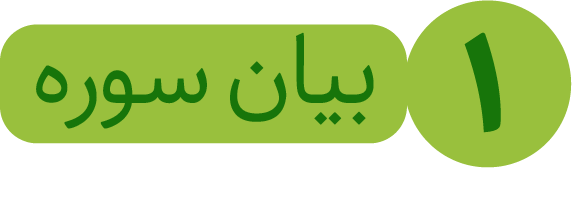 سوره مبارکه حمد
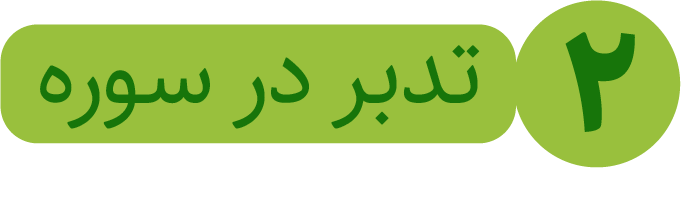 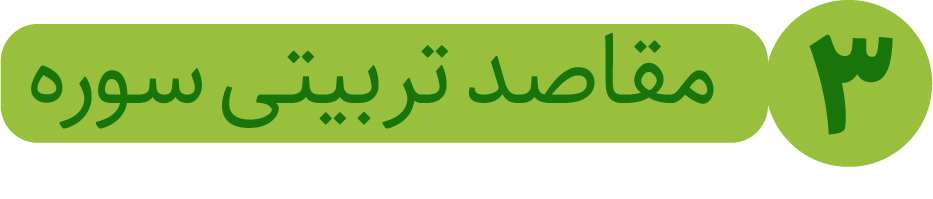 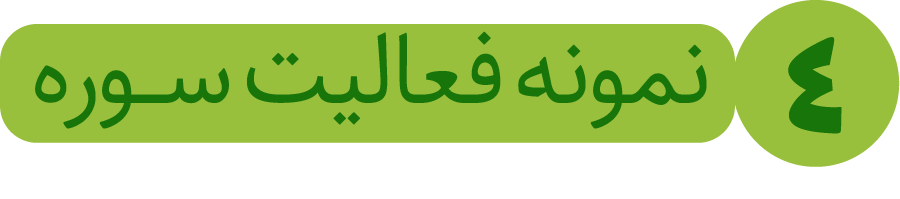 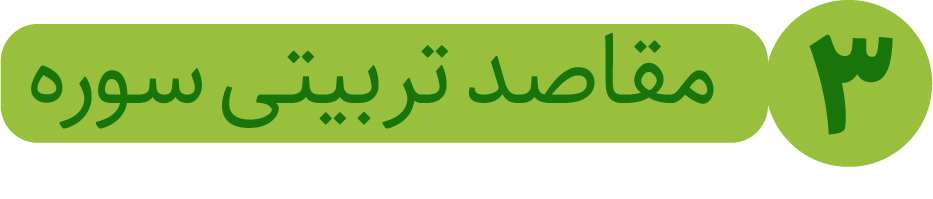 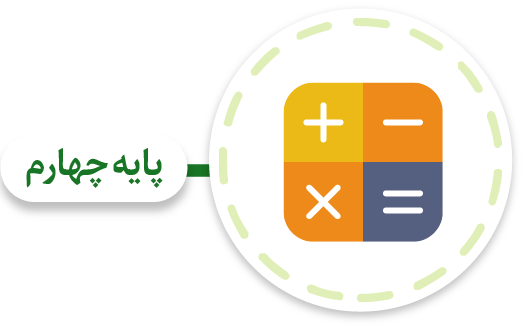 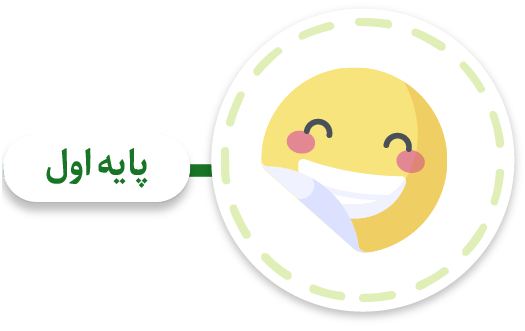 خلق زیبایی با تحمل سختی
دیدن و تحسین زیبایی
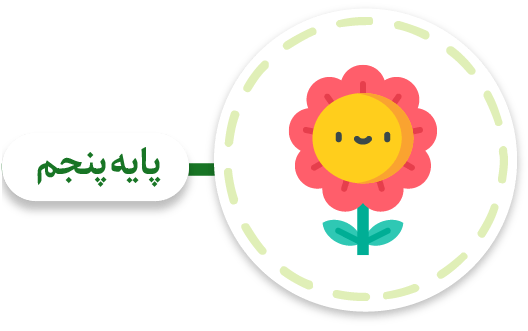 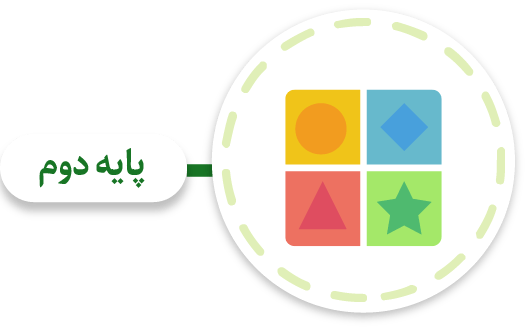 رفتارهای زیبا با دیگران
دیدن وجوه متعدد زیبایی
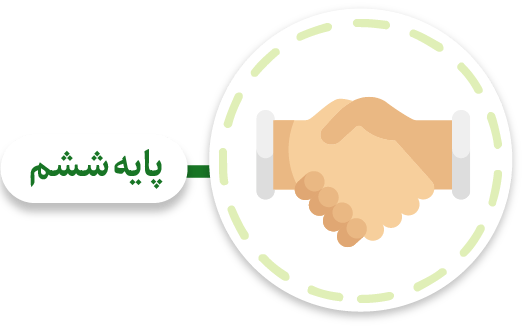 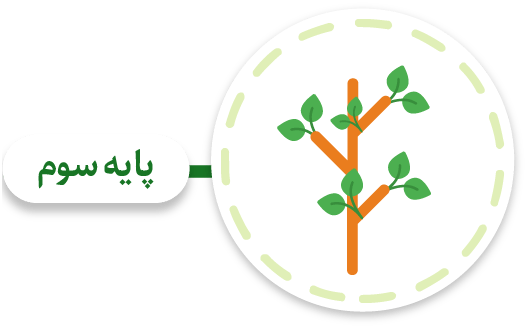 رفتارهای زیبا به صورت گروهی
خلق زیبایی و تحسین شدن
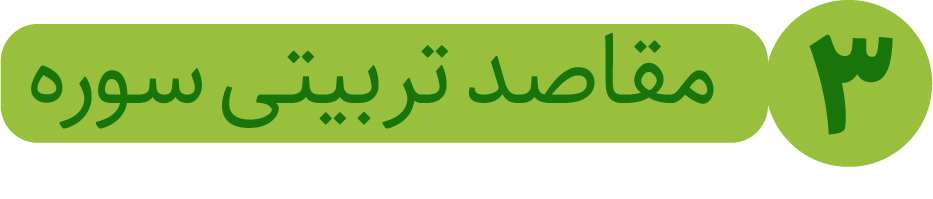 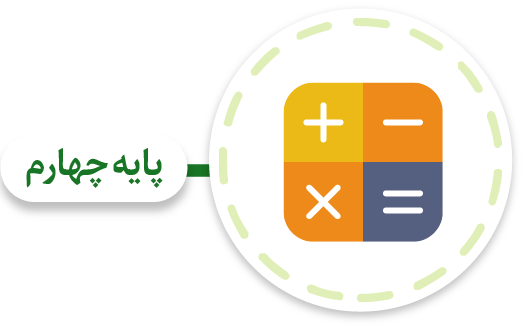 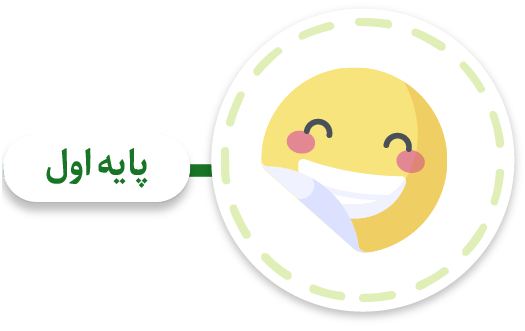 خلق زیبایی با تحمل سختی
دیدن و تحسین زیبایی
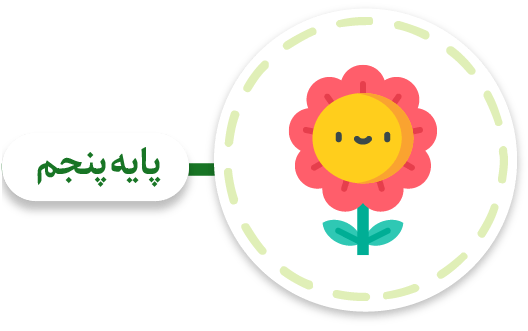 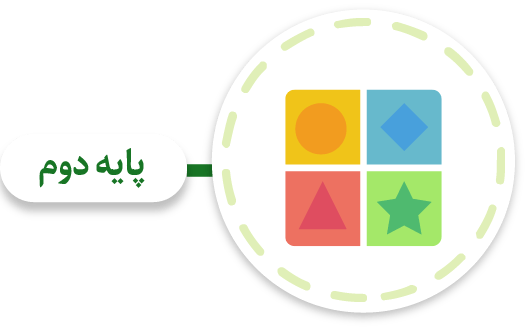 رفتارهای زیبا با دیگران
دیدن وجوه متعدد زیبایی
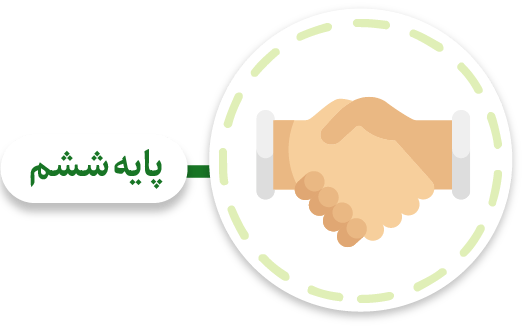 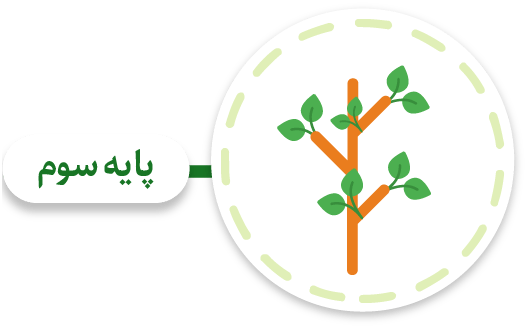 رفتارهای زیبا به صورت گروهی
خلق زیبایی و تحسین شدن
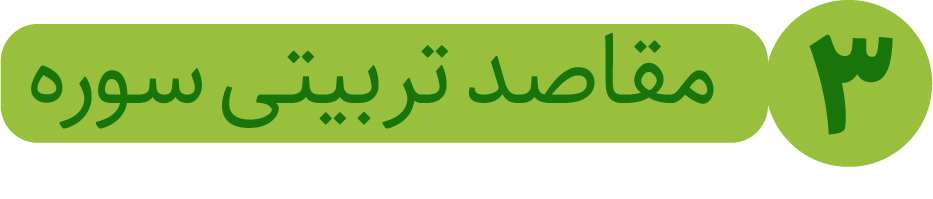 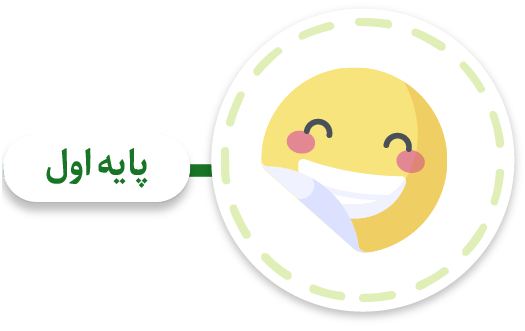 در این سن کودک با کارهای جنبشی و حرکتی پر نشاط ارتباط بهتری برقرار می‌کند. لذا محور برنامه‌ها و فعالیت‌ها، دیدن و تحسین صفات کمالی و زیبایی در کارهای فردی و جمعی، حرکتی و دارای نشاط و خلاقیت است.
دیدن و تحسین زیبایی
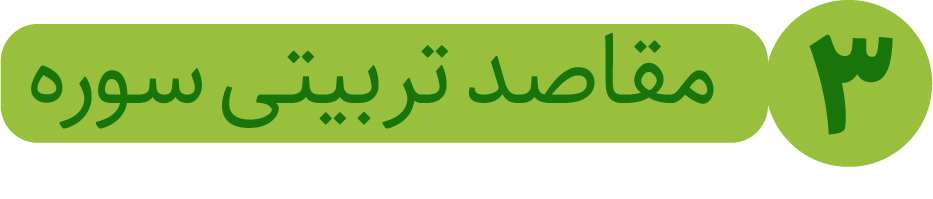 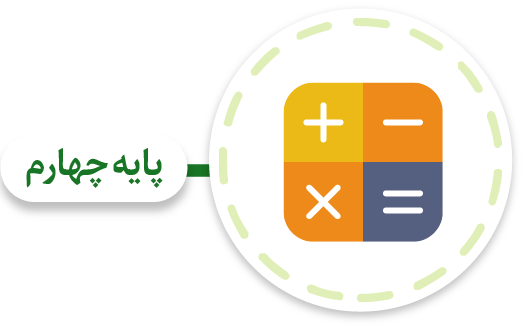 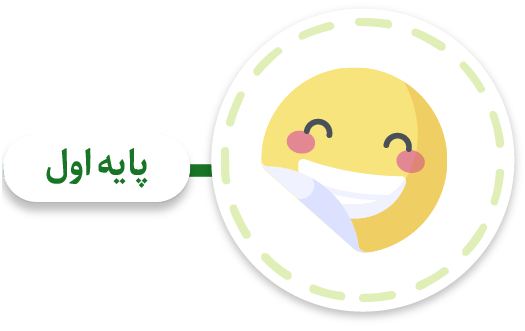 خلق زیبایی با تحمل سختی
دیدن و تحسین زیبایی
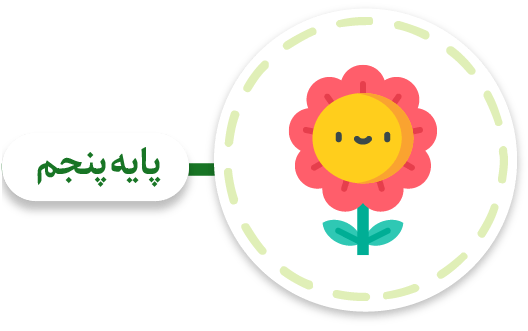 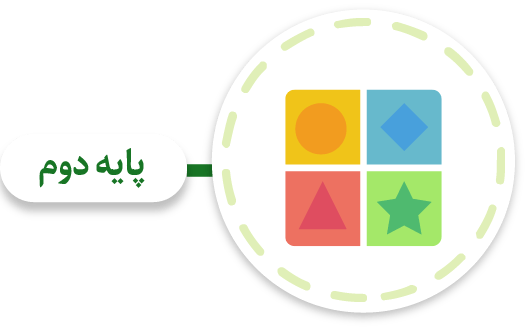 رفتارهای زیبا با دیگران
دیدن وجوه متعدد زیبایی
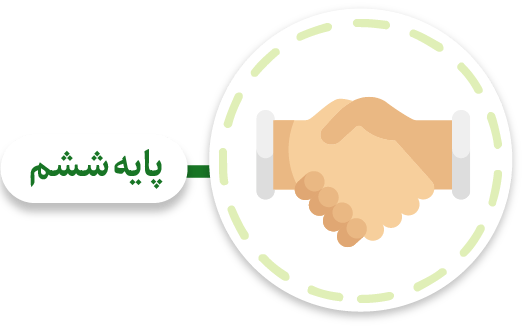 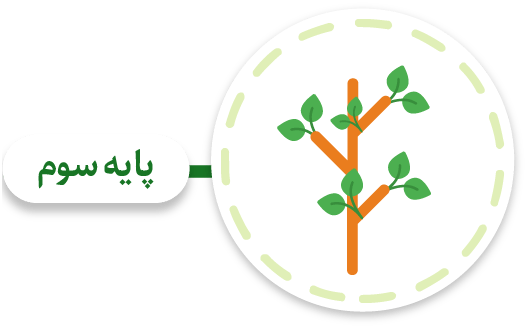 رفتارهای زیبا به صورت گروهی
خلق زیبایی و تحسین شدن
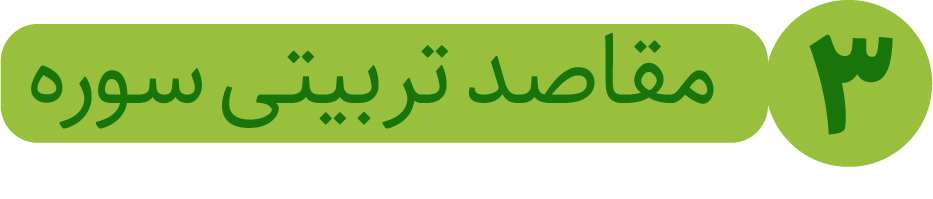 کارها از جنبه‌ها و زوایای متعدد دارای زیبایی می‌باشند. فعال کردن توان مشاهده فکری کودک در دیدن وجوه متعدد زیبایی در انجام یک فعالیت یا برنامه در این مرحله بسیار مهم است. به عنوان مثال کودک با دیدن درخت با فواید درخت و چیزهای مختلفی که از آن می‌توان ساخت آشنا می‌گردد.
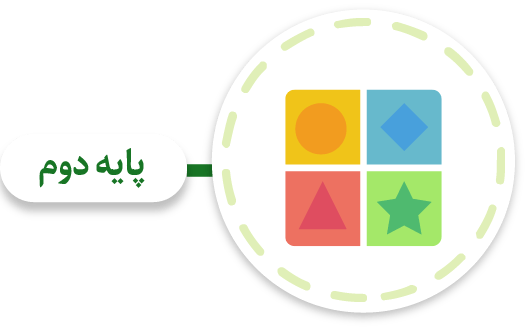 دیدن وجوه متعدد زیبایی
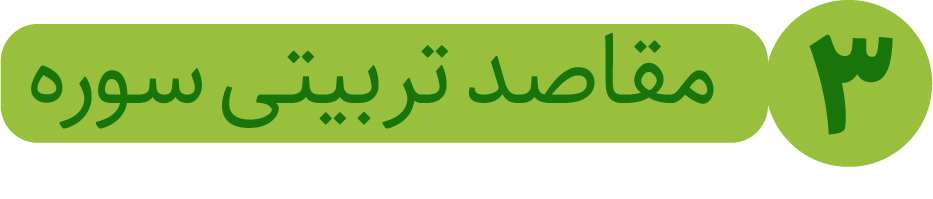 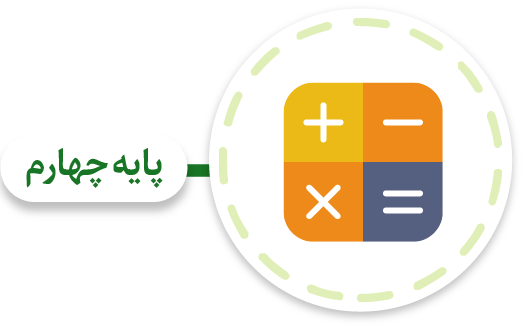 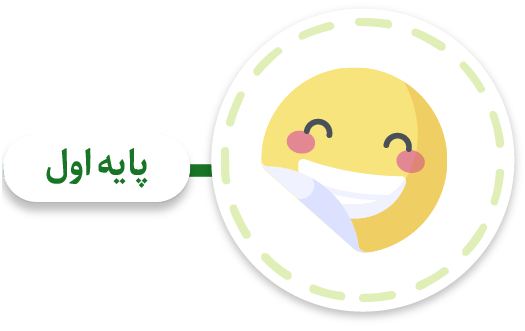 خلق زیبایی با تحمل سختی
دیدن و تحسین زیبایی
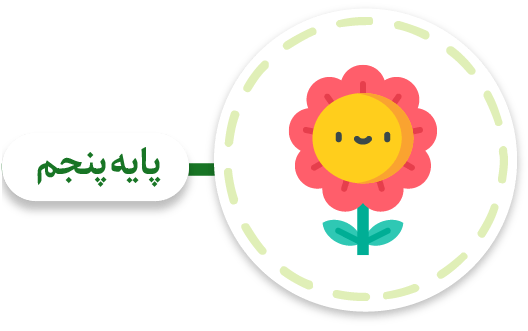 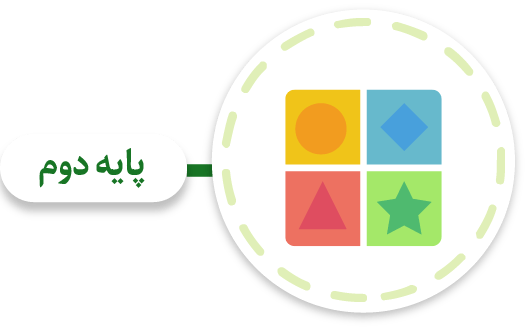 رفتارهای زیبا با دیگران
دیدن وجوه متعدد زیبایی
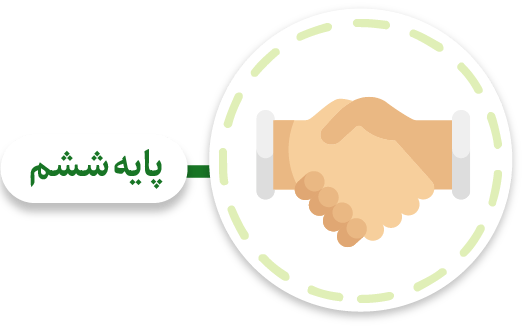 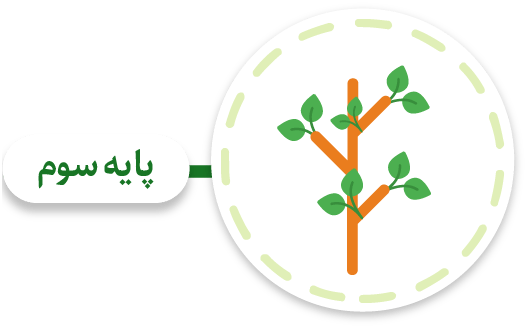 رفتارهای زیبا به صورت گروهی
خلق زیبایی و تحسین شدن
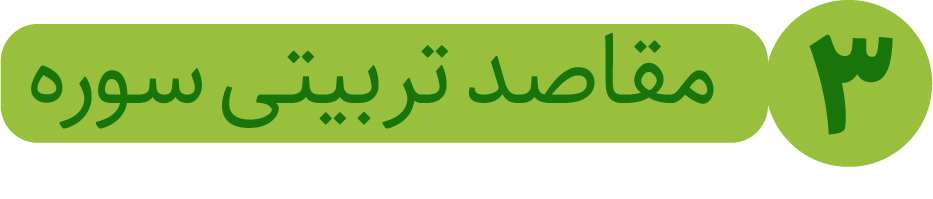 محور فعالیت ها در این پایه، انجام کار زیبا و تحسین شدن توسط دیگران است. طراحی فعالیت یا برنامه‌ای که کودک به واسطه انجام آن کار یا فعالیت از سوی دیگران مورد تحسین و تشویق واقع می‌شود. به عبارت بهتر کار زیبایی که او انجام داده است توسط دیگران دیده شده و سپس مورد تحسین قرار می‌گیرد. در این مرحله کودک از مرتبه مشاهده زیبایی در مرحله قبل به مرتبه انجام کار و عمل زیبا وارد می‌شود.
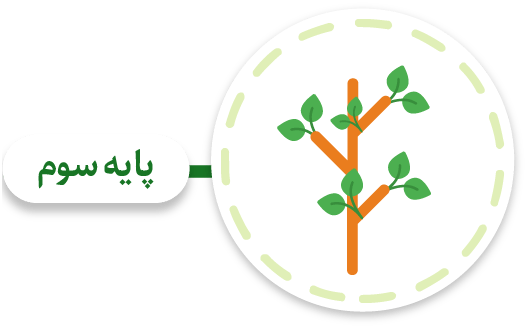 خلق زیبایی و تحسین شدن
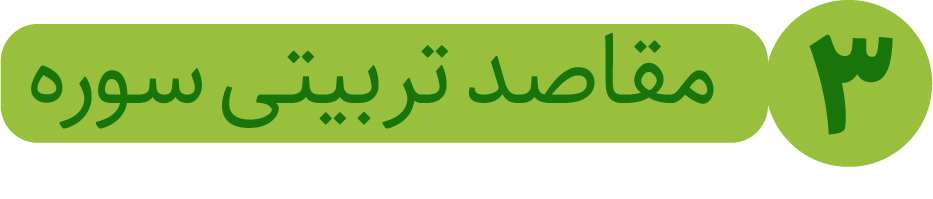 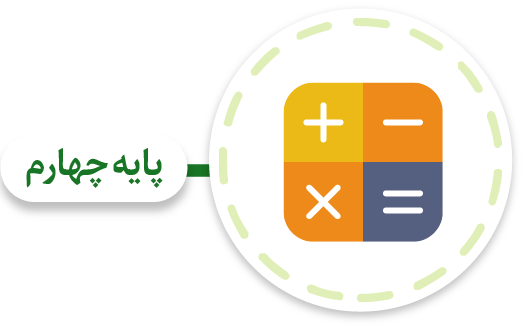 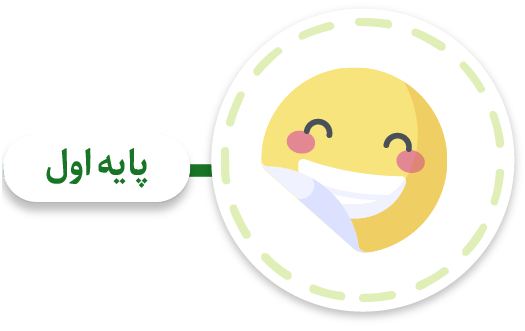 خلق زیبایی با تحمل سختی
دیدن و تحسین زیبایی
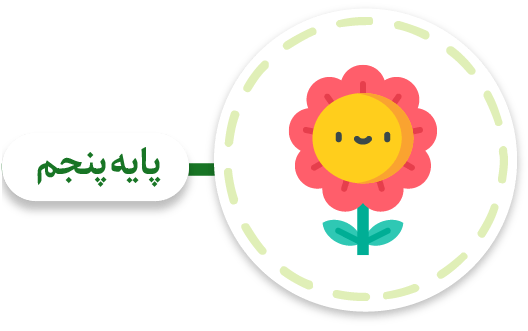 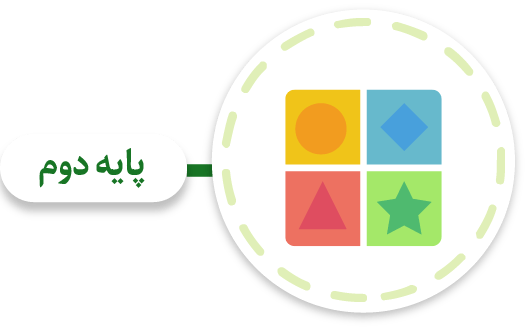 رفتارهای زیبا با دیگران
دیدن وجوه متعدد زیبایی
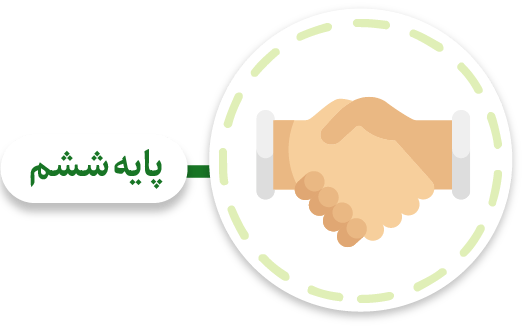 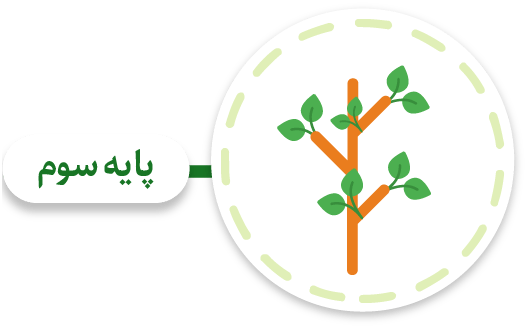 رفتارهای زیبا به صورت گروهی
خلق زیبایی و تحسین شدن
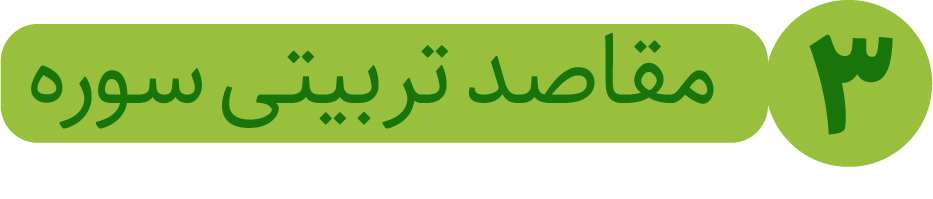 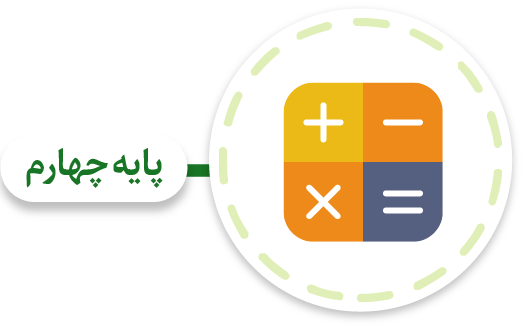 در این مرحله سعی می‌شود که کودکان را با انواع کارهای خوب و زیبا در زندگی آشنا کنیم و او یاد بگیرد که انجام برخی از این کارهای زیبا توأم با سختی است. مثلاً بخشش کردن و گذشت کردن و ندیدن برخی از رفتارهای غلط دیگران با نوعی دشواری و سختی همراه است.
خلق زیبایی با تحمل سختی
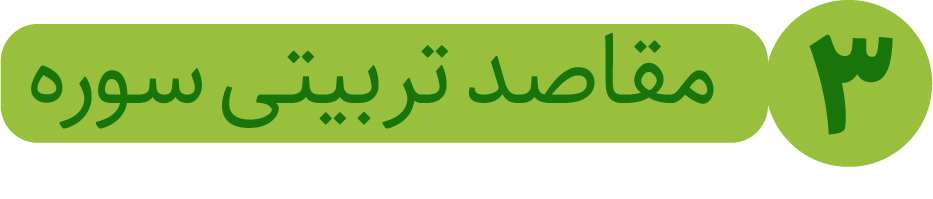 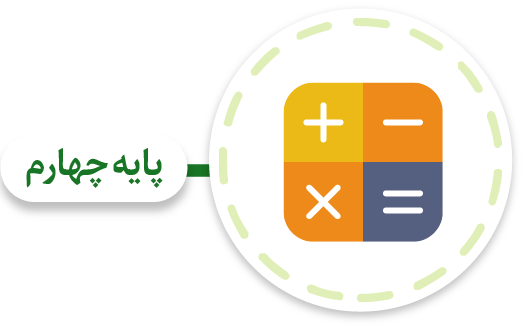 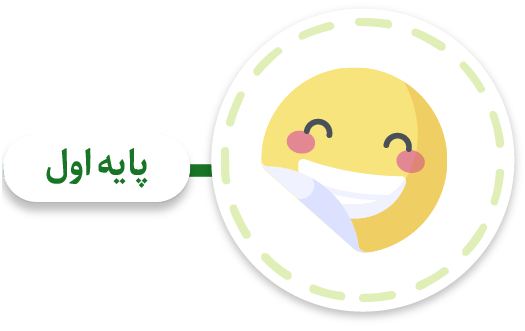 خلق زیبایی با تحمل سختی
دیدن و تحسین زیبایی
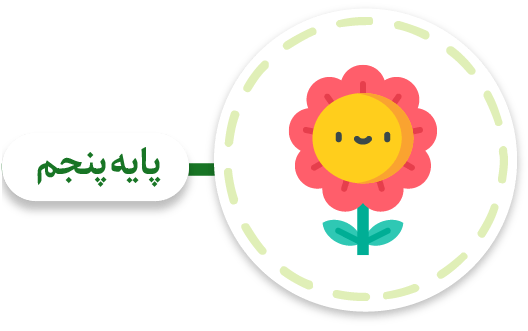 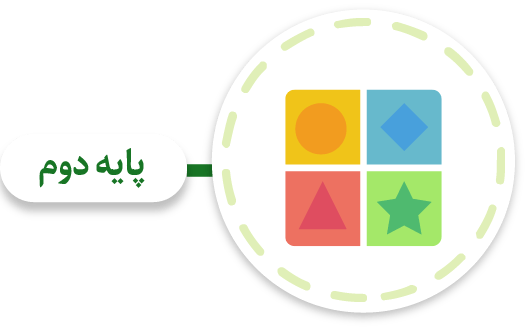 رفتارهای زیبا با دیگران
دیدن وجوه متعدد زیبایی
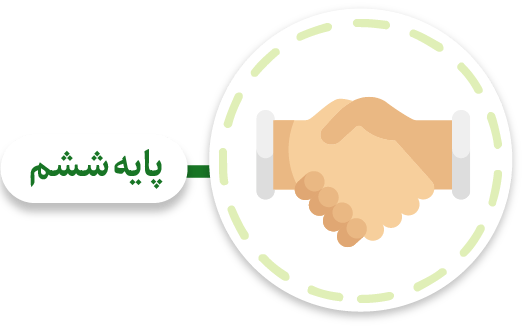 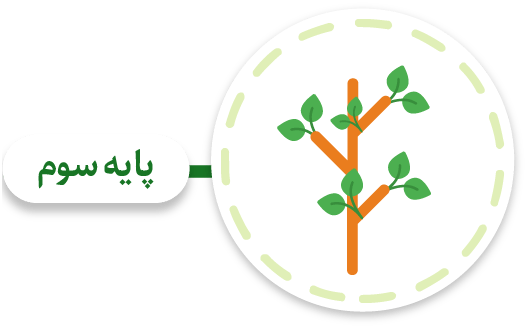 رفتارهای زیبا به صورت گروهی
خلق زیبایی و تحسین شدن
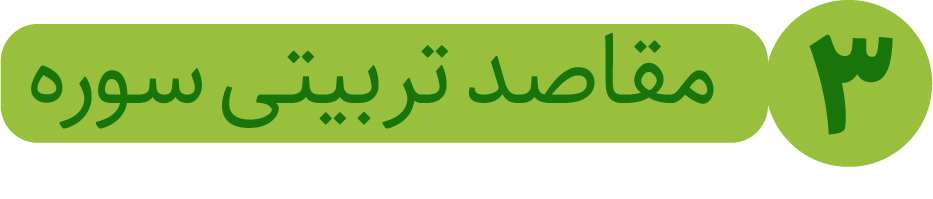 زیبایی‌ها دارای تنوع بسیار زیادی هستند؛ از زیبایی در هستی گرفته تا زیبایی در خلقت انسان. در این مرحله کودکان را به نوع خاصی از زیبایی یعنی بروز زیبایی در روابط و تعاملات اجتماعی جلب می‌کنیم و سعی می‌کنیم بروز این رفتارهای زیبا را در کودکان افزایش دهیم. مثلاً دیدن زیبایی در انواع کمک کردن به دیگران و انتخاب بهترین آنها برای انجام.
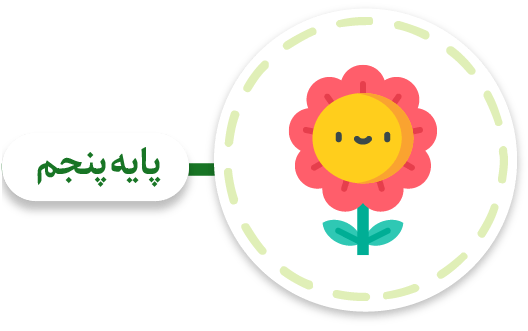 رفتارهای زیبا با دیگران
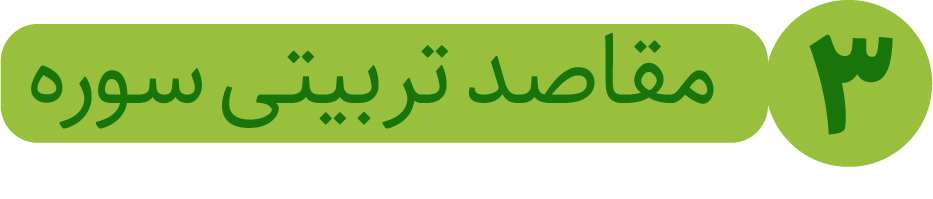 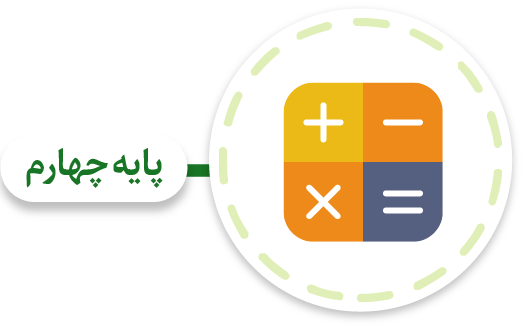 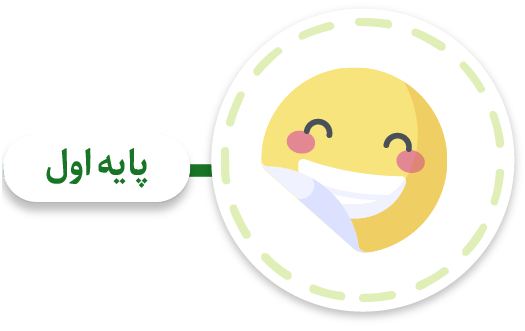 خلق زیبایی با تحمل سختی
دیدن و تحسین زیبایی
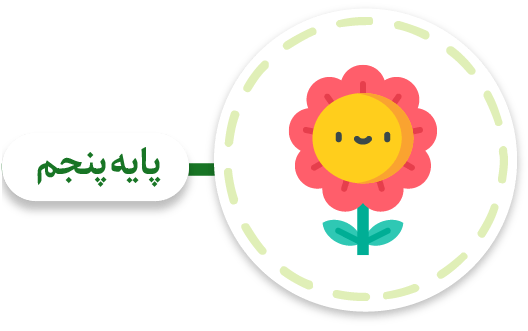 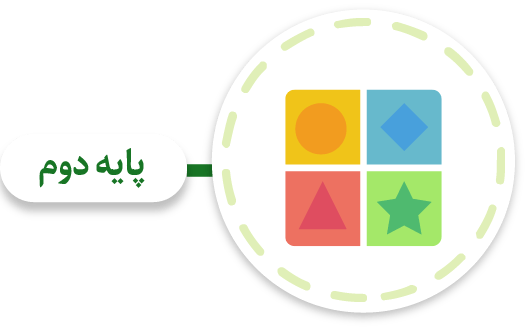 رفتارهای زیبا با دیگران
دیدن وجوه متعدد زیبایی
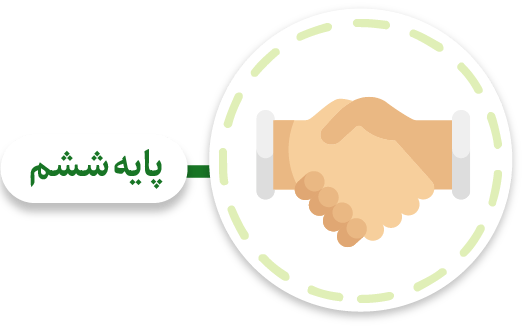 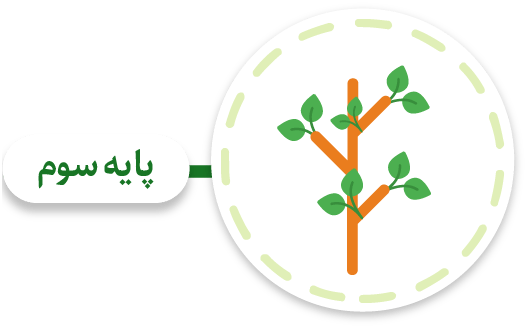 رفتارهای زیبا به صورت گروهی
خلق زیبایی و تحسین شدن
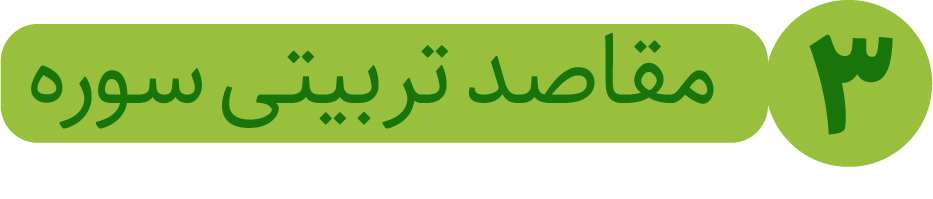 در این مرحله فعالیت یا برنامه‌ای طراحی می‌شود که بروز زیبایی آن به برکت جمع و گروه ممکن باشد و فرد به تنهایی قادر به ایجاد آن و انجام چنین کاری نباشد.
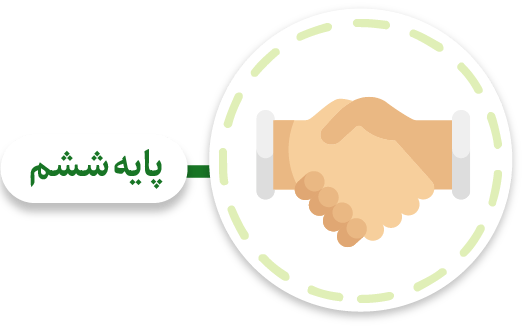 رفتارهای زیبا به صورت گروهی
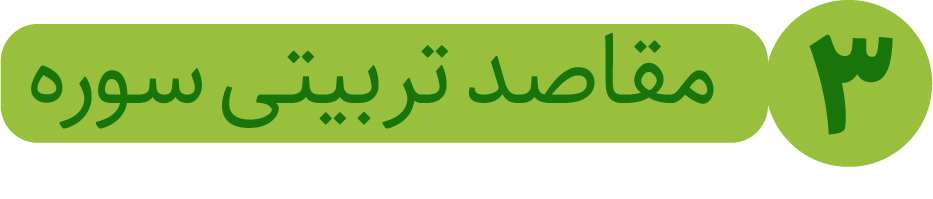 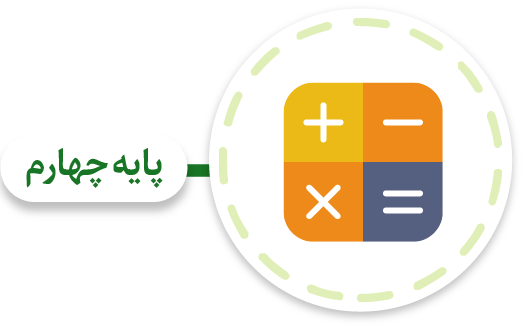 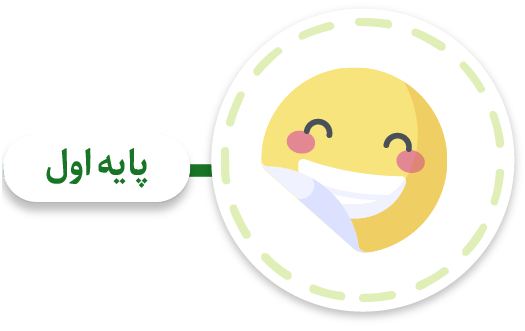 خلق زیبایی با تحمل سختی
دیدن و تحسین زیبایی
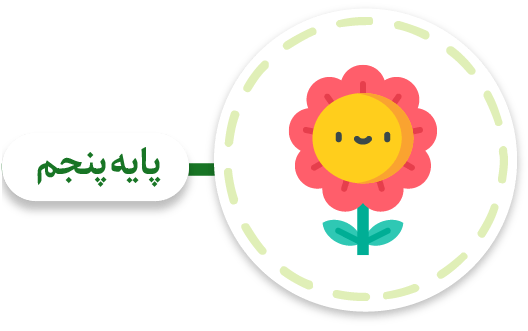 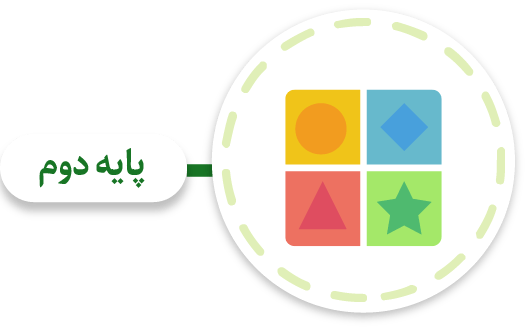 رفتارهای زیبا با دیگران
دیدن وجوه متعدد زیبایی
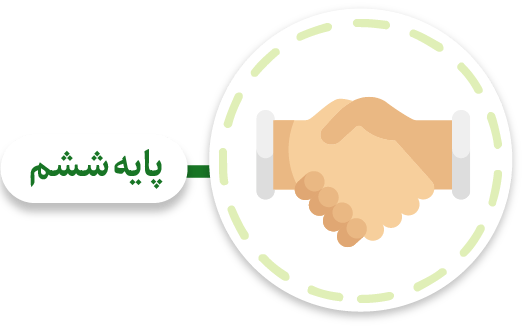 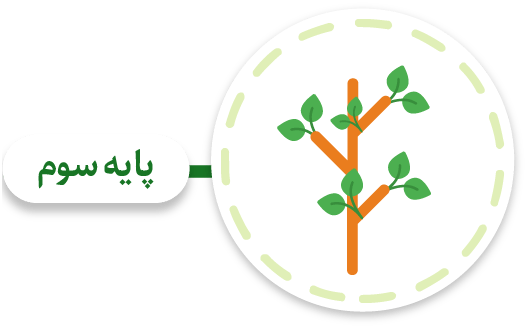 رفتارهای زیبا به صورت گروهی
خلق زیبایی و تحسین شدن
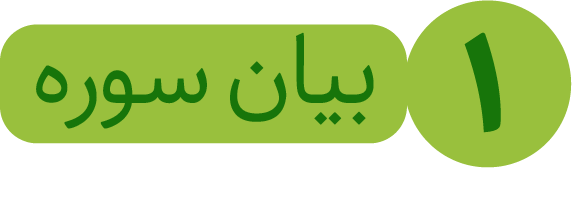 سوره مبارکه حمد
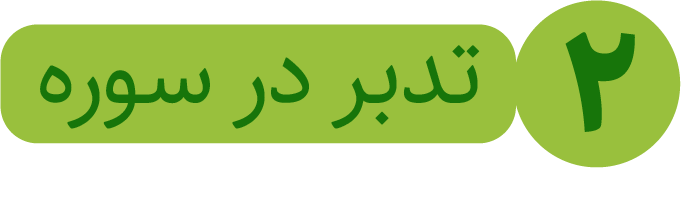 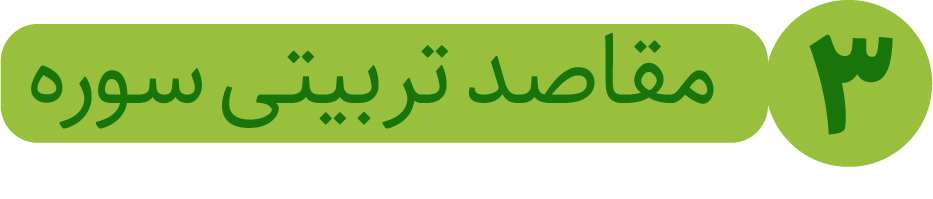 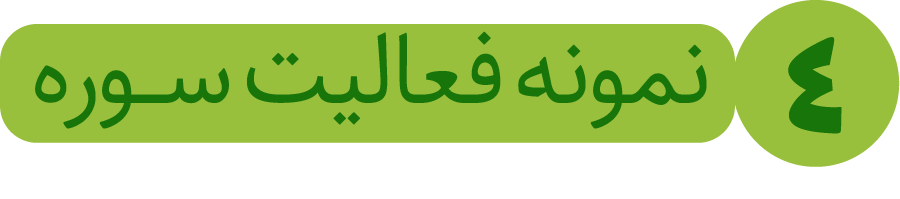 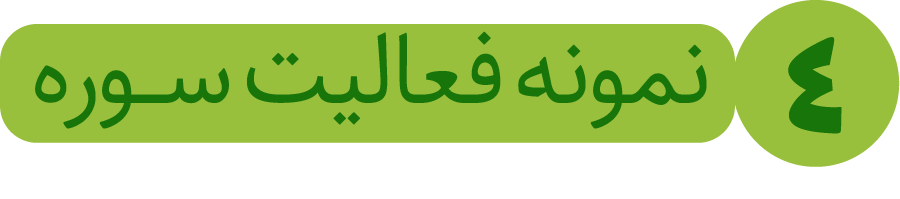 www.Fahmeghoran.ir